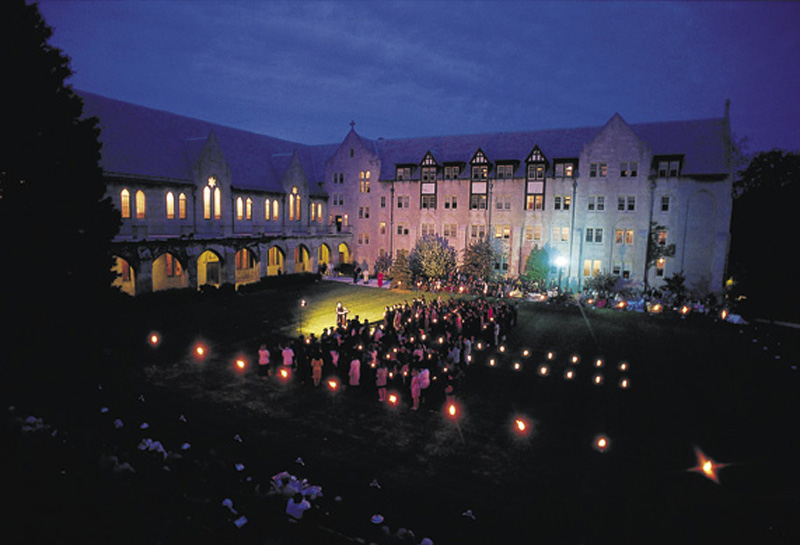 Registration
Dominican University Peer Advisors
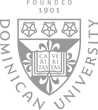 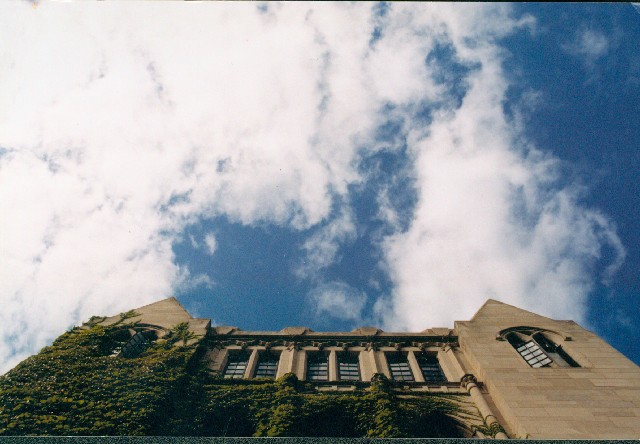 Basic Academic Requirements
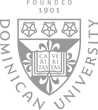 Foundation Requirements
English 102
Information Access Workshop
Math (130,150, 160, or 170)
Language (through 102)
CIS 120
Seminars
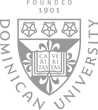 Area Studies
History
Literature	
Fine Arts
Natural Science
Philosophy
Social Sciences
Theology
Multicultural
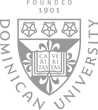 MyDU
Logging in/how to register
Looking up classes
Dates
Times
Sections
How to look for area studies
Peer Advising Page
Advising Worksheets
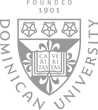 Bulletin
What does it provide?
Descriptions of majors, minors, and courses.
Opportunity to create your profile to monitor your progress.
Lists of prerequisites for courses.
Details about rules, regulations and policies at DU. 
Always follow the year you came in under (2014-2015 if you’re a freshmen right now)
Registration Dates
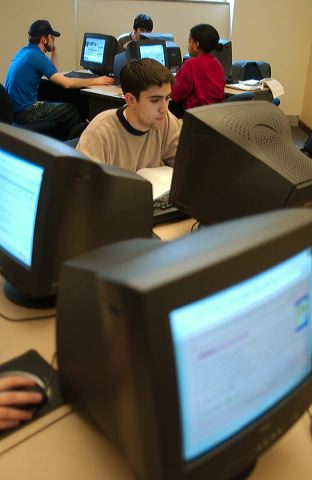 Advanced Registration
Begins November 11th 

Freshmen Registration
November 14th
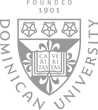 Questions?